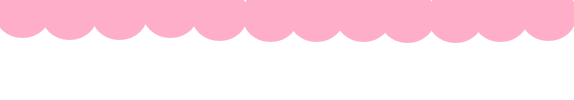 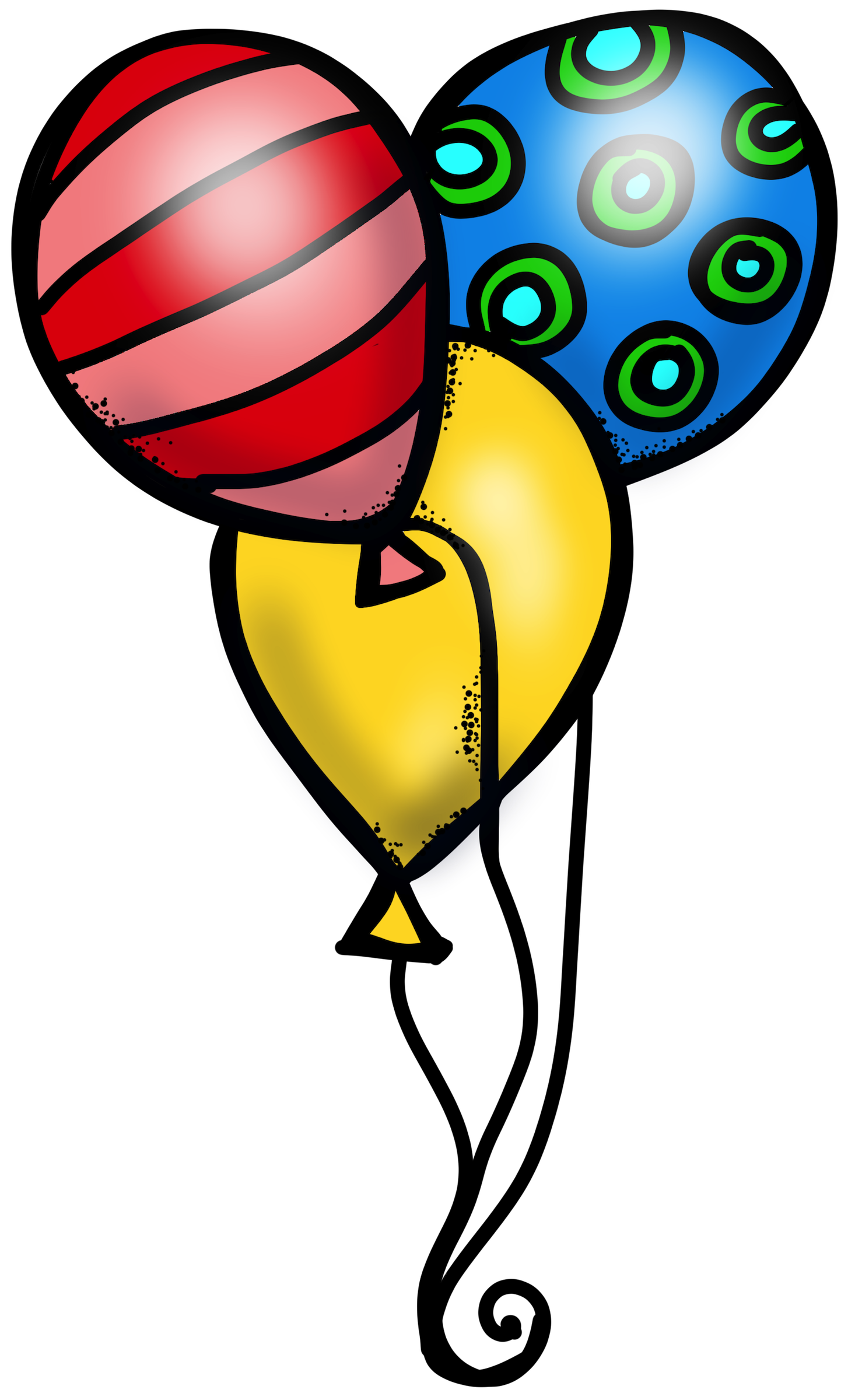 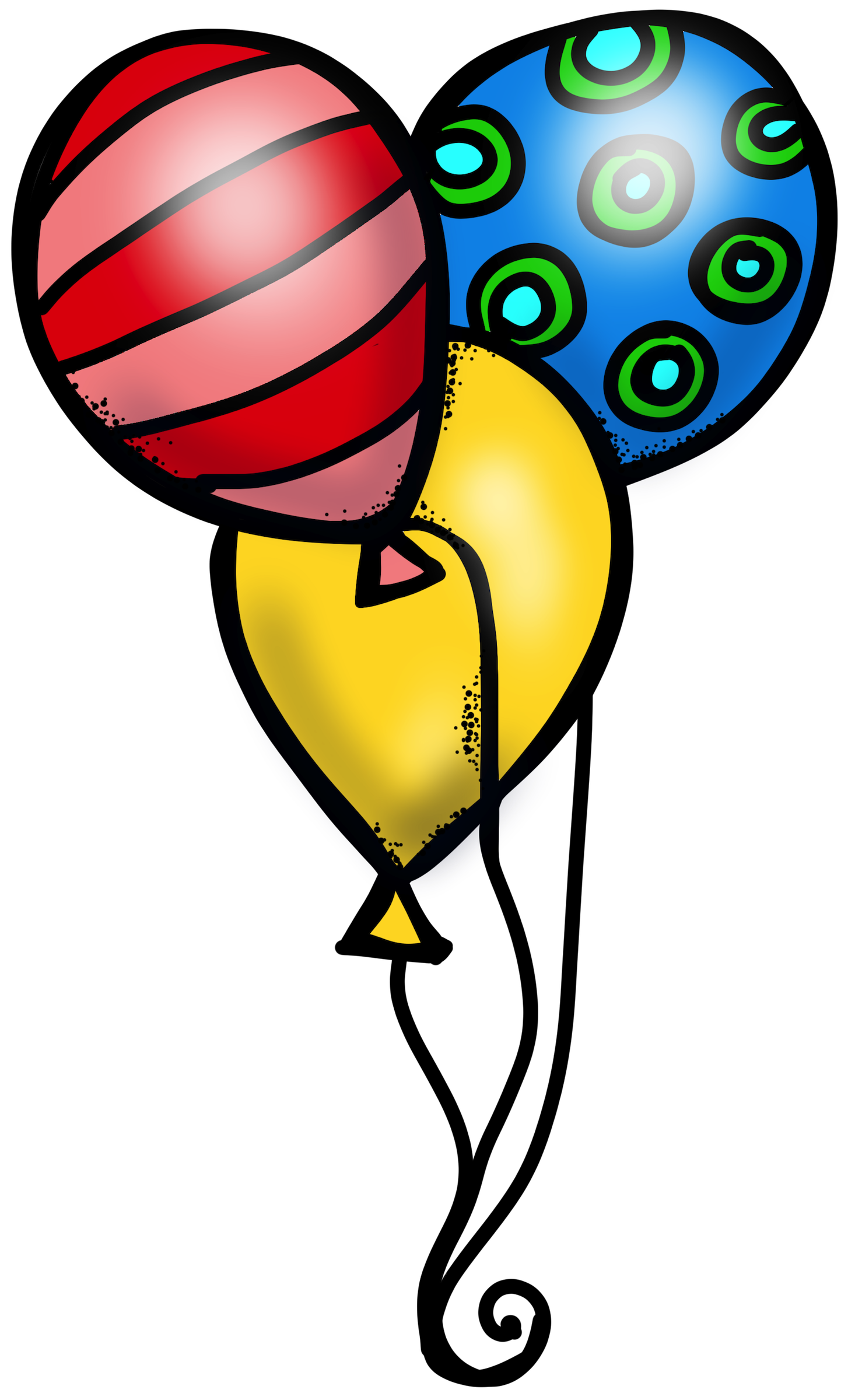 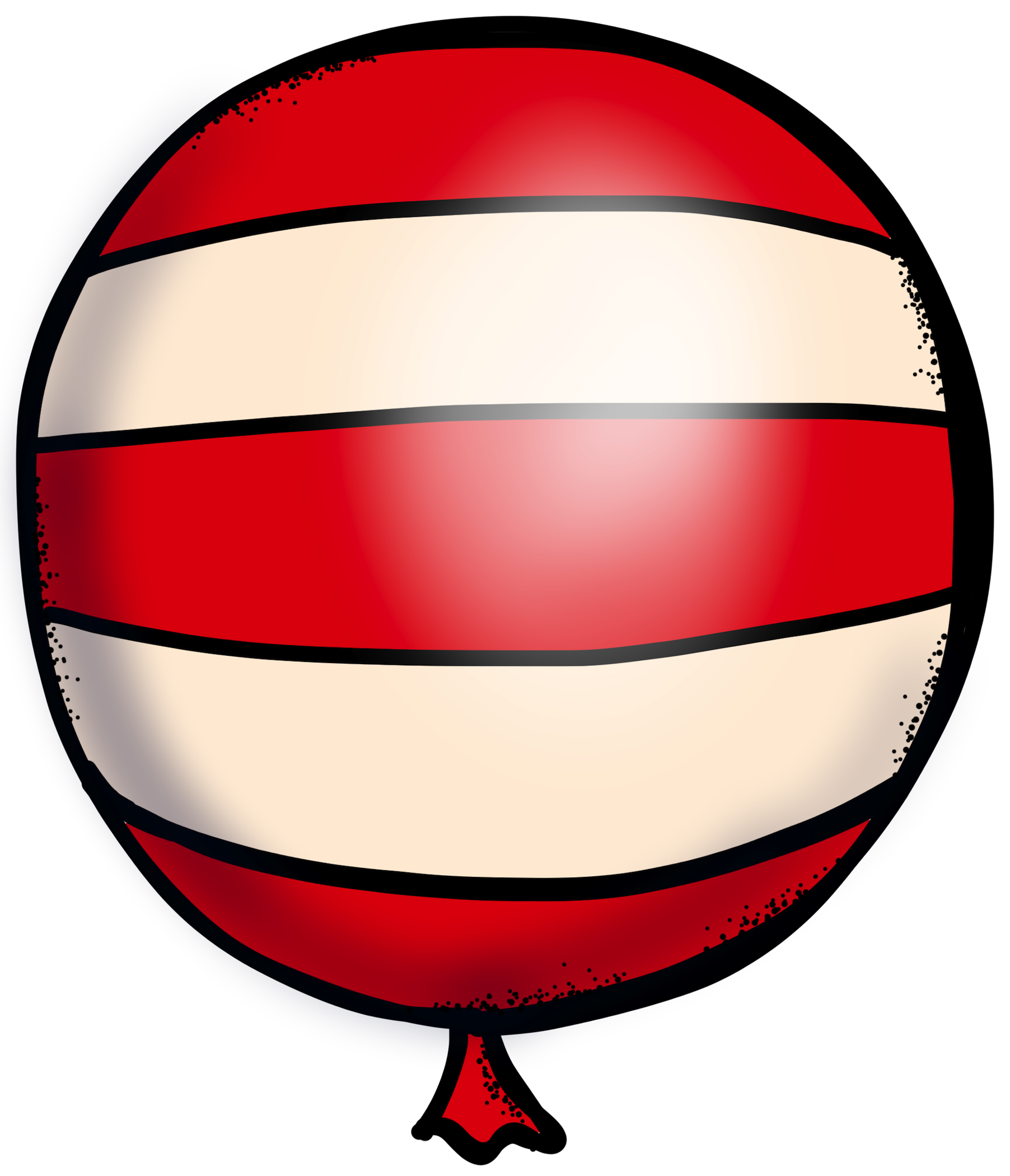 CALENDARIO DE CUMPLEAÑOS
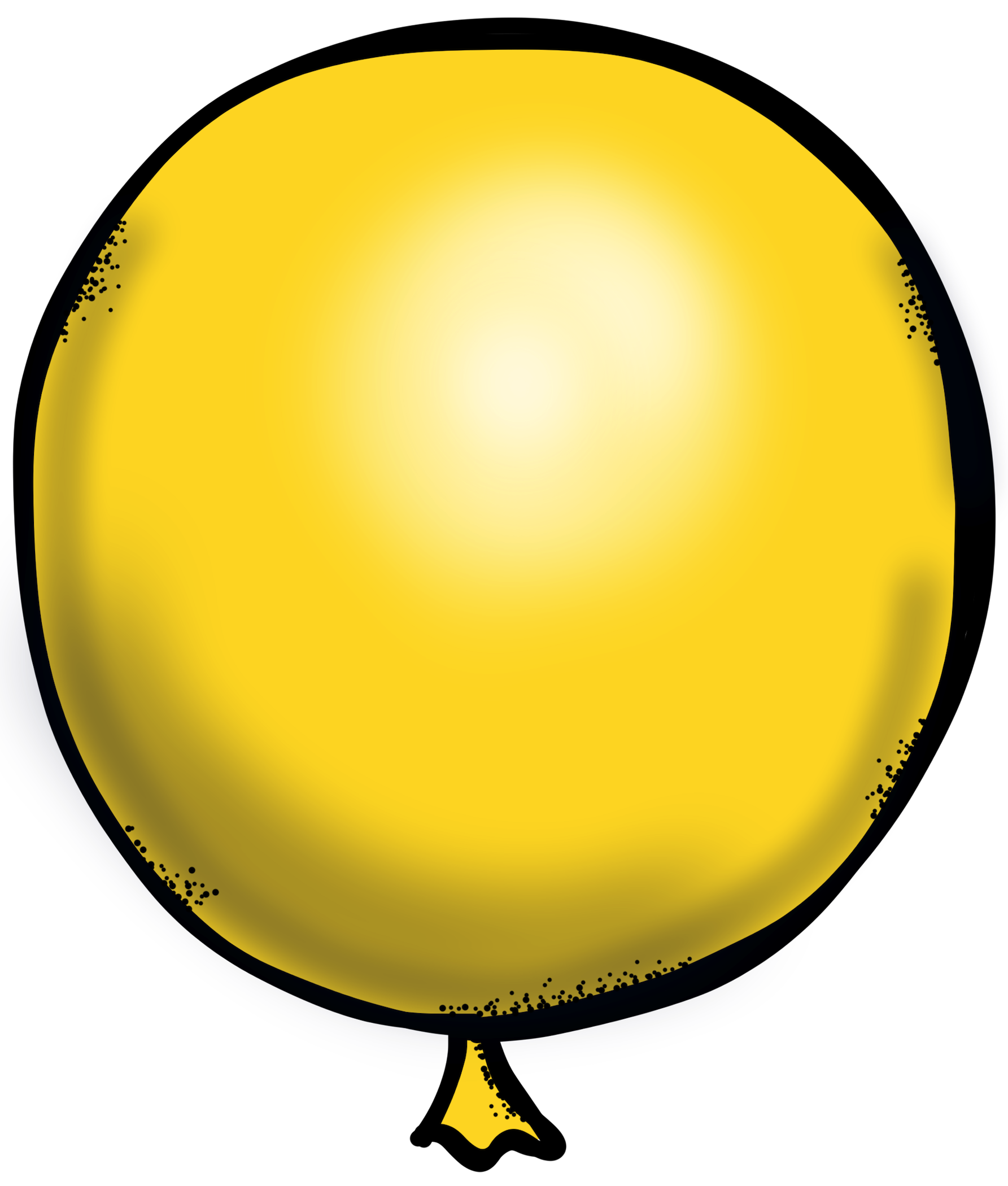 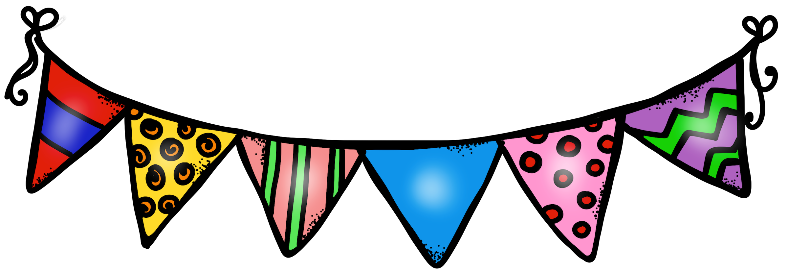 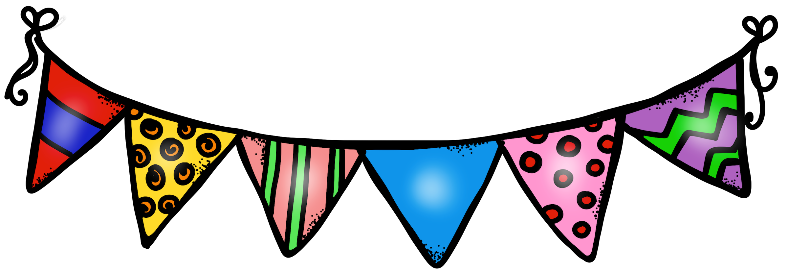 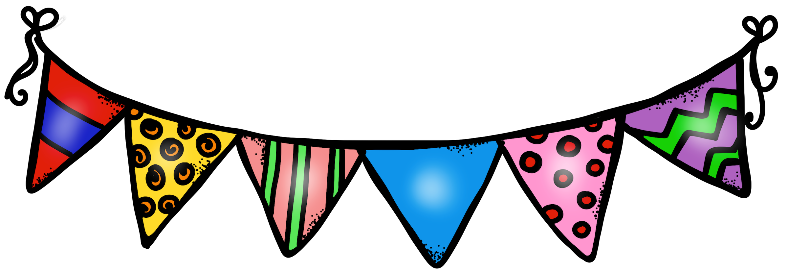 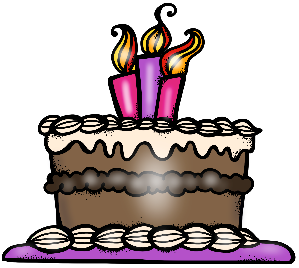 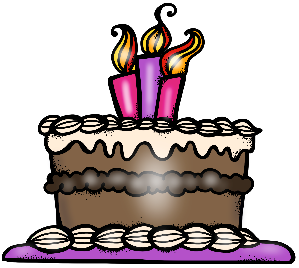 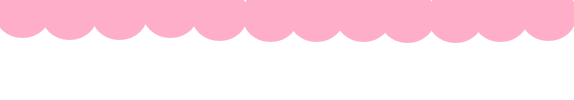 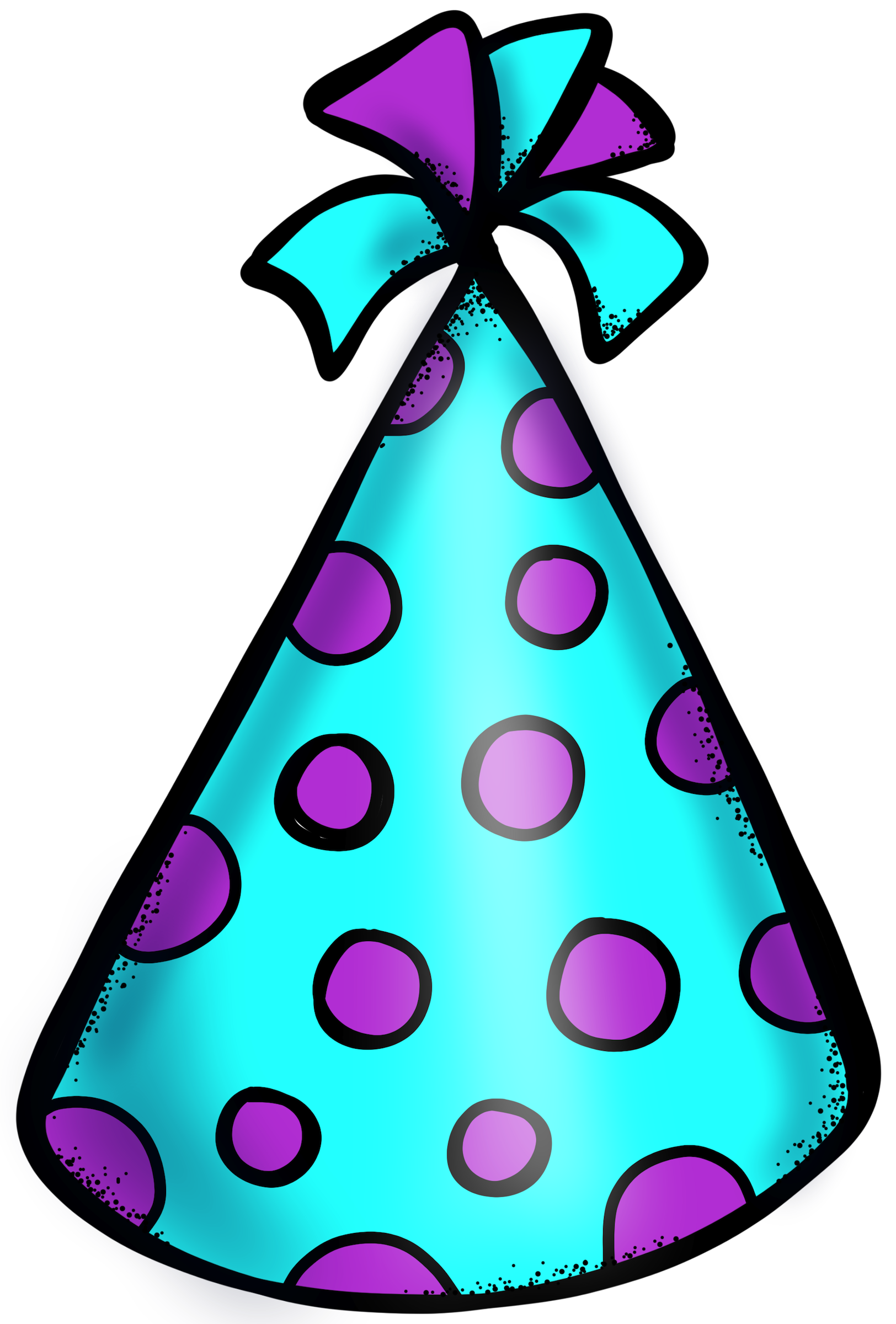 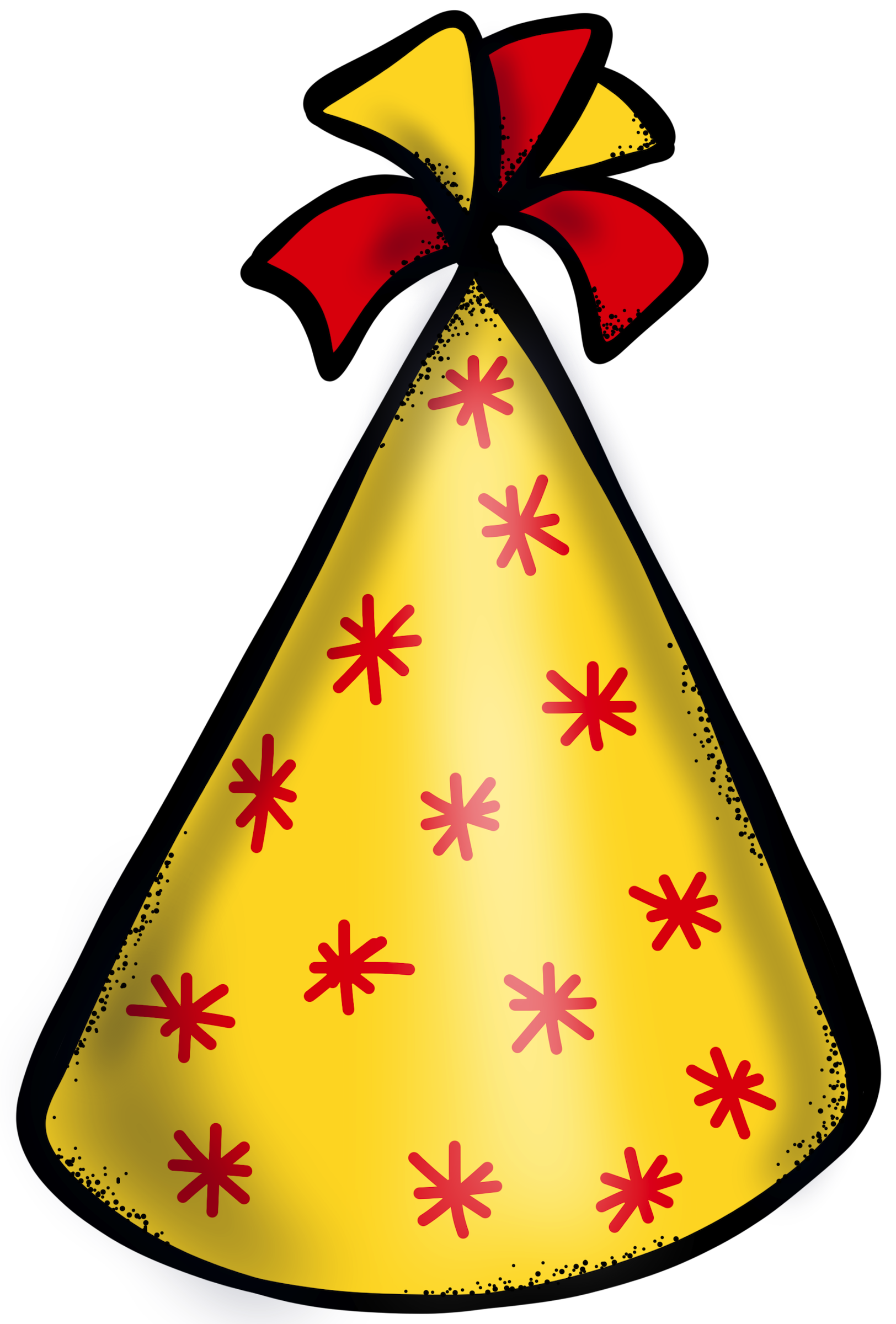 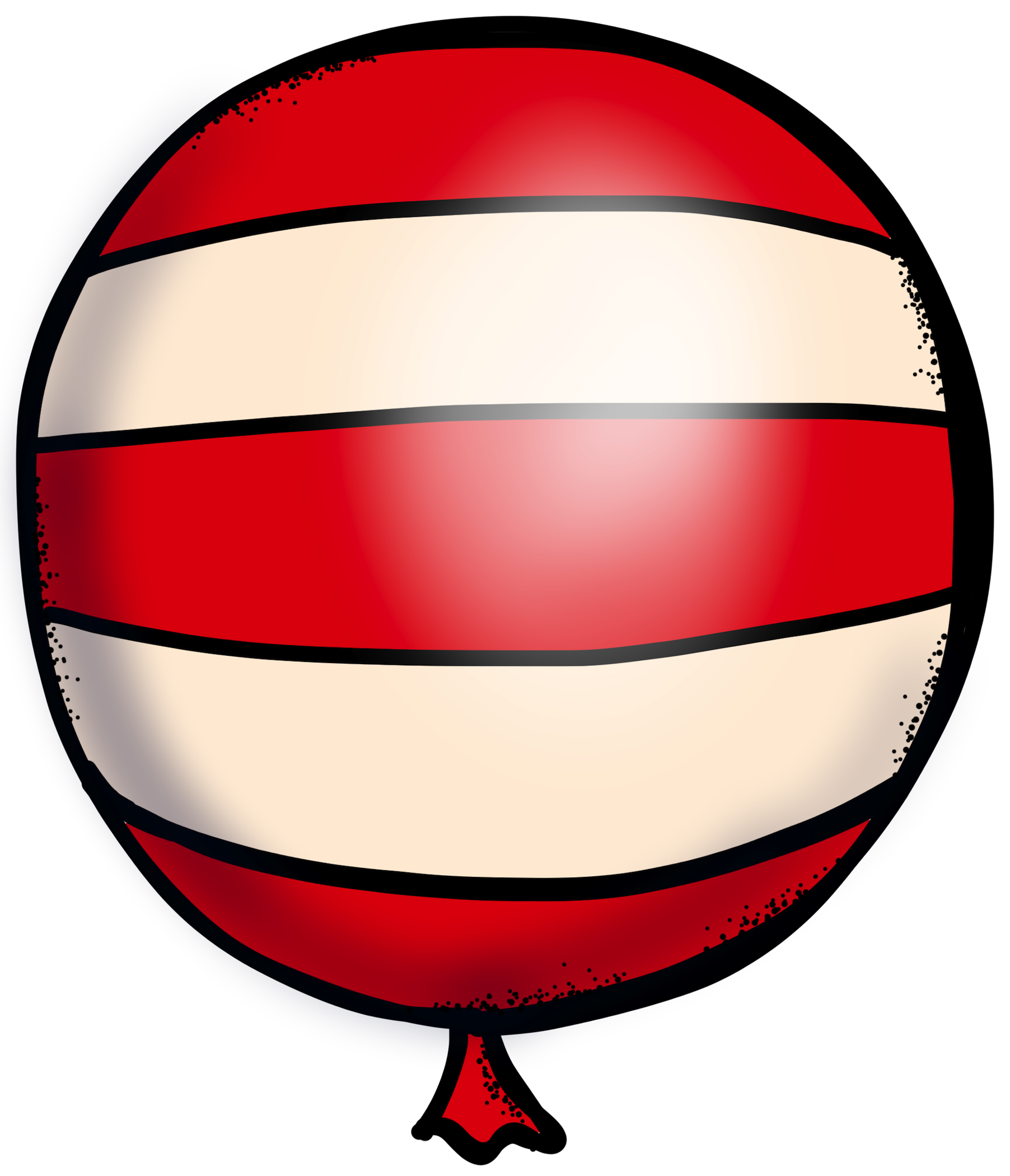 CALENDARIO DE CUMPLEAÑOS
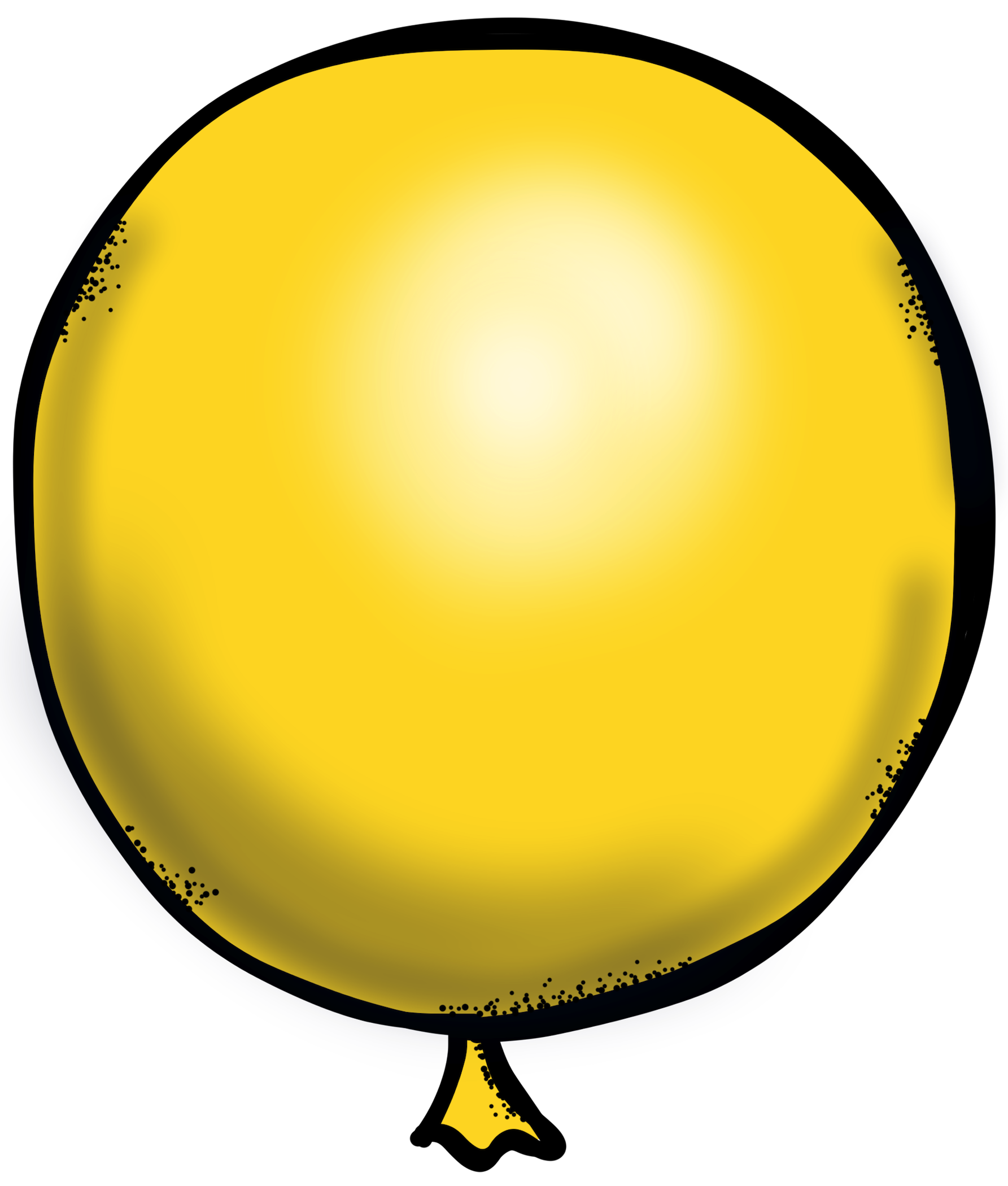 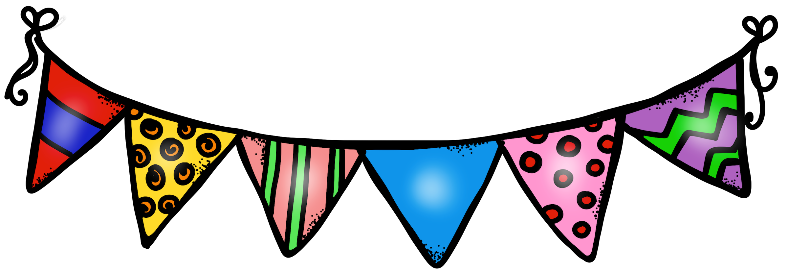 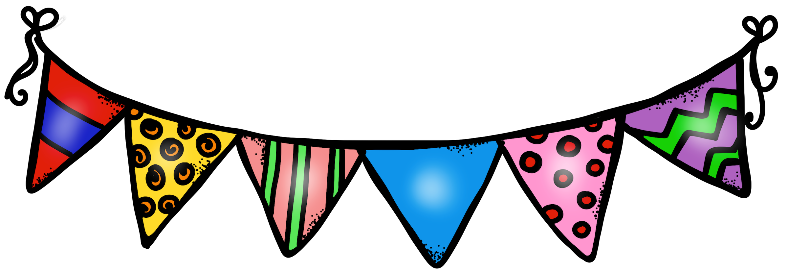 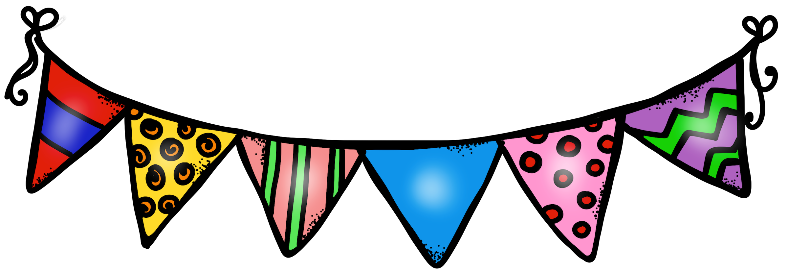 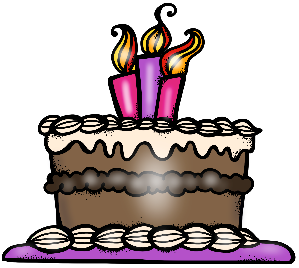 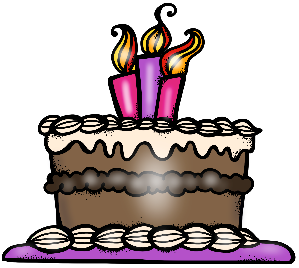 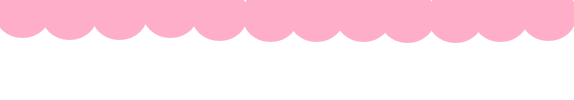 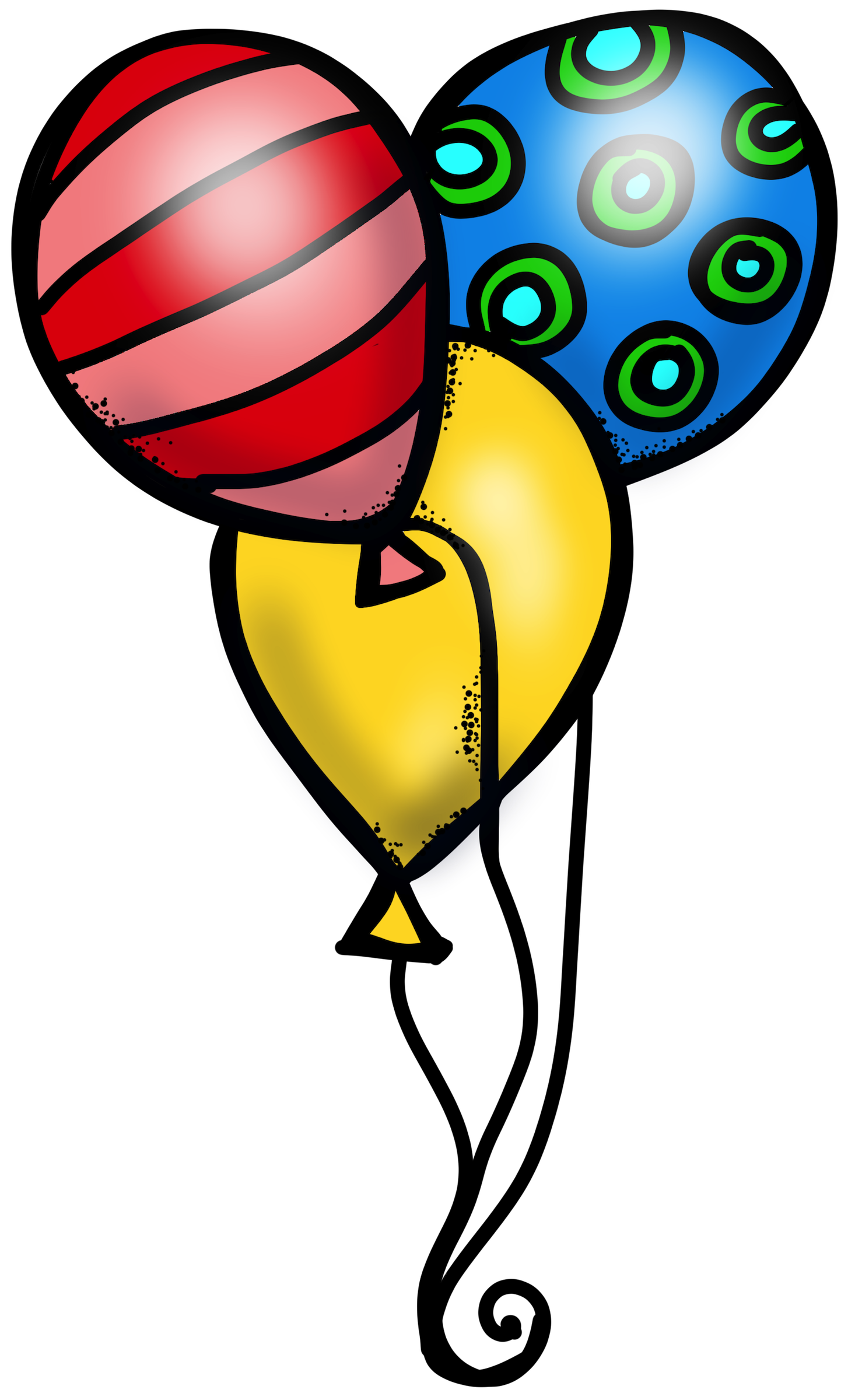 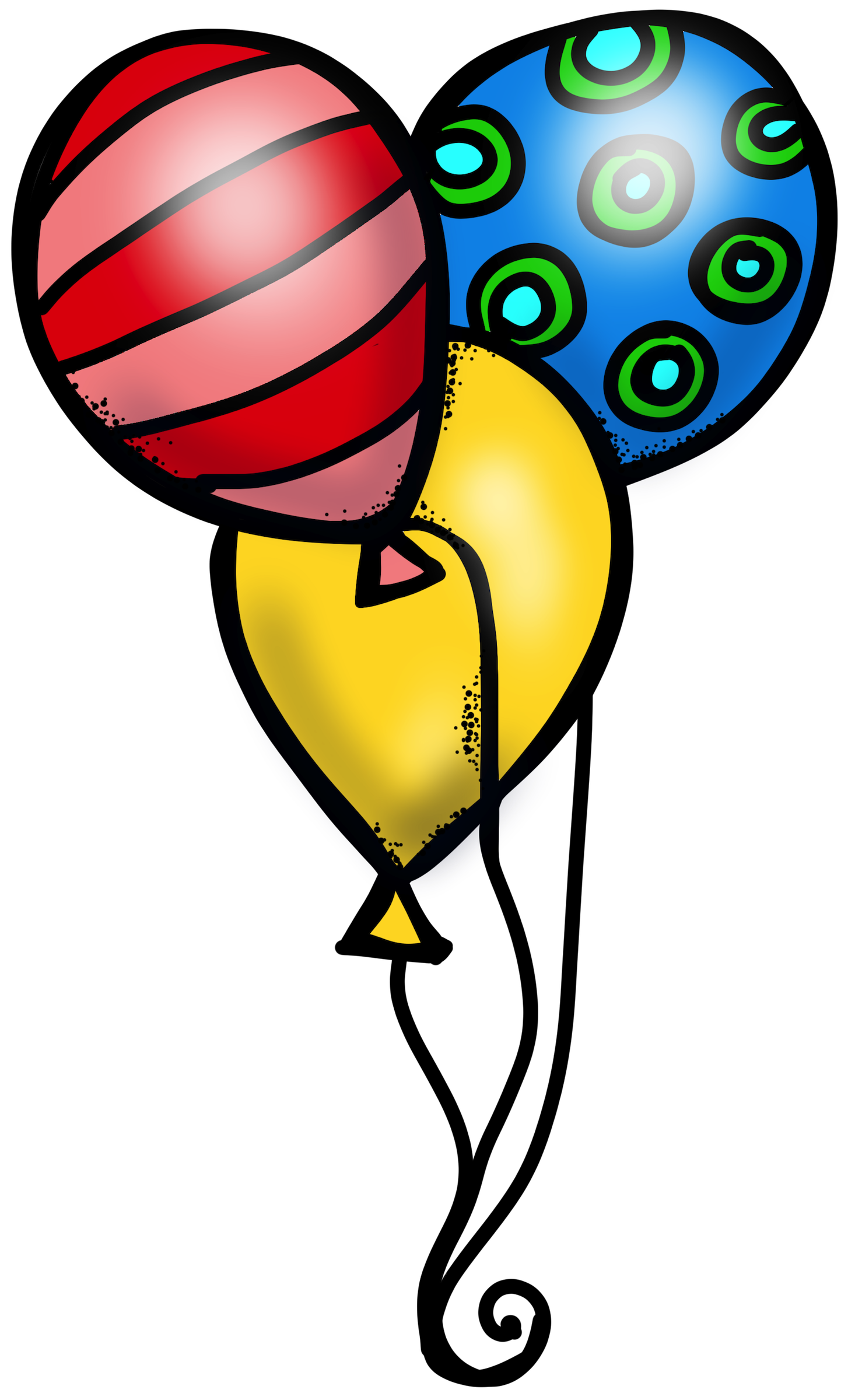 CALENDARIO DE CUMPLEAÑOS
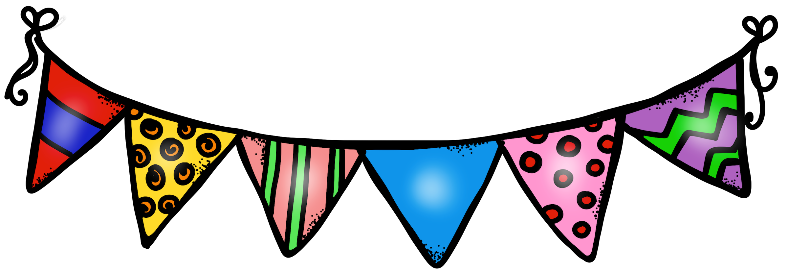 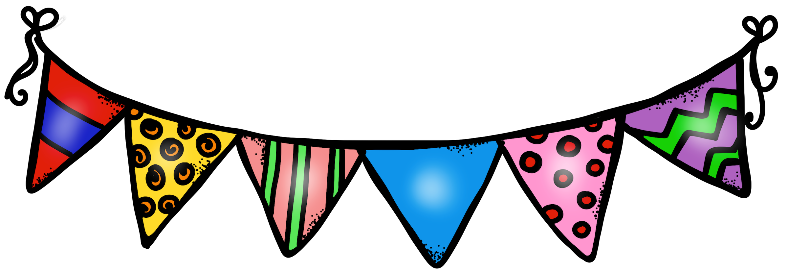 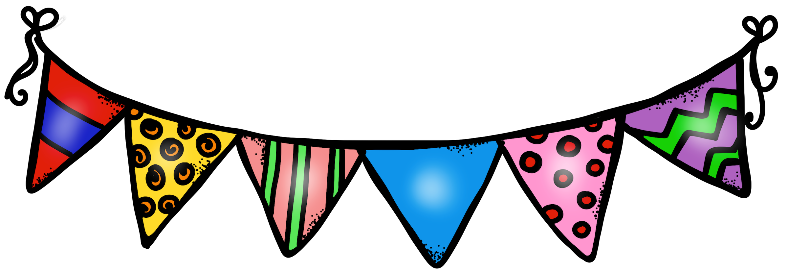 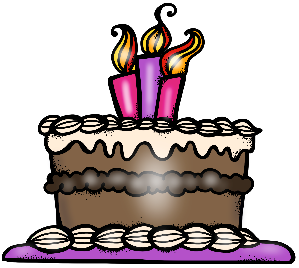 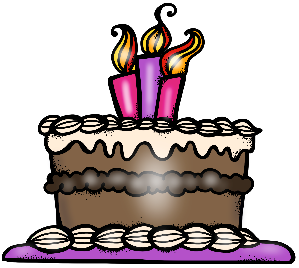 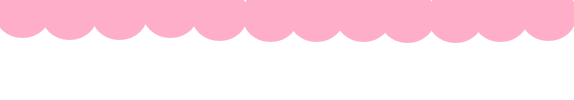 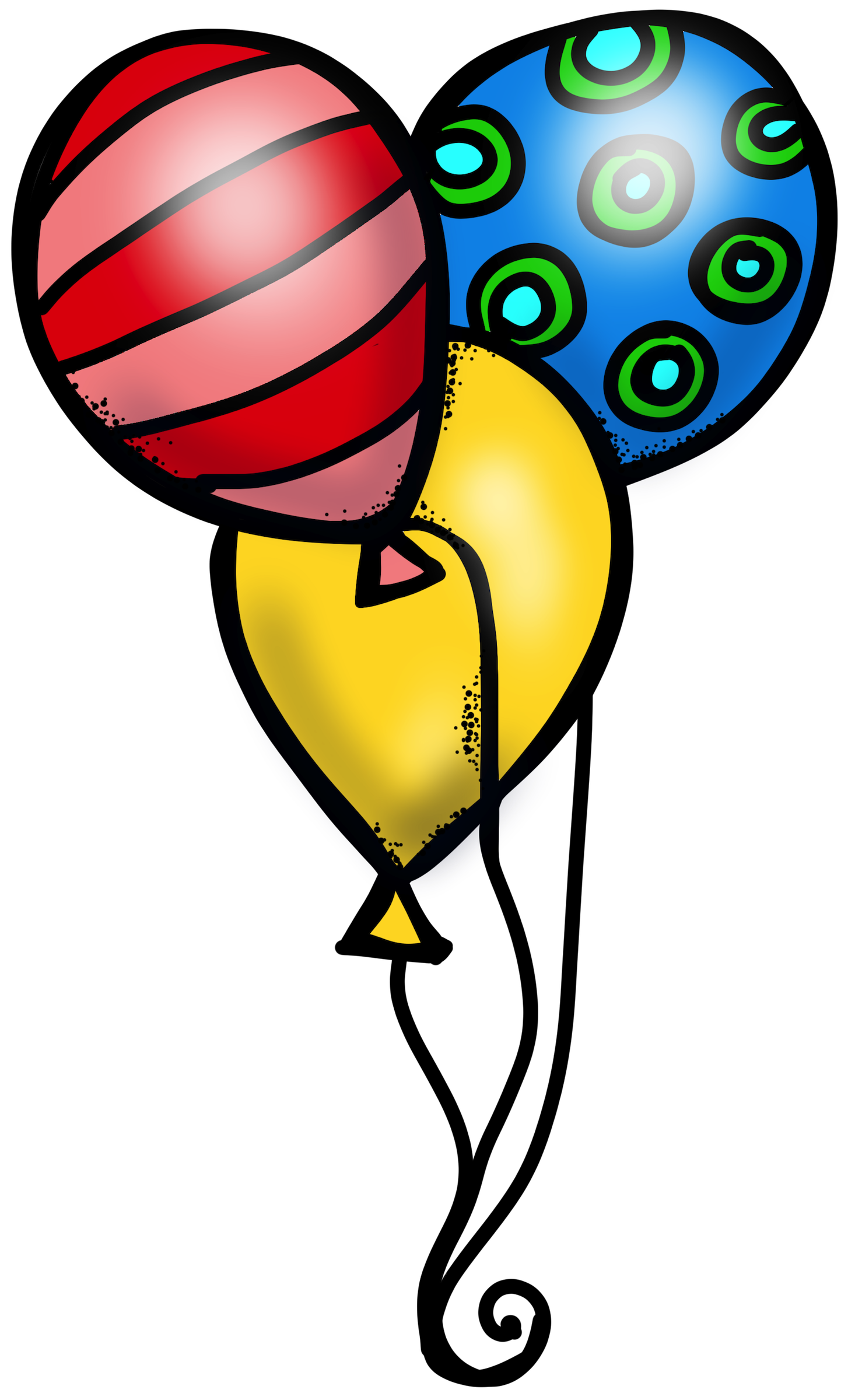 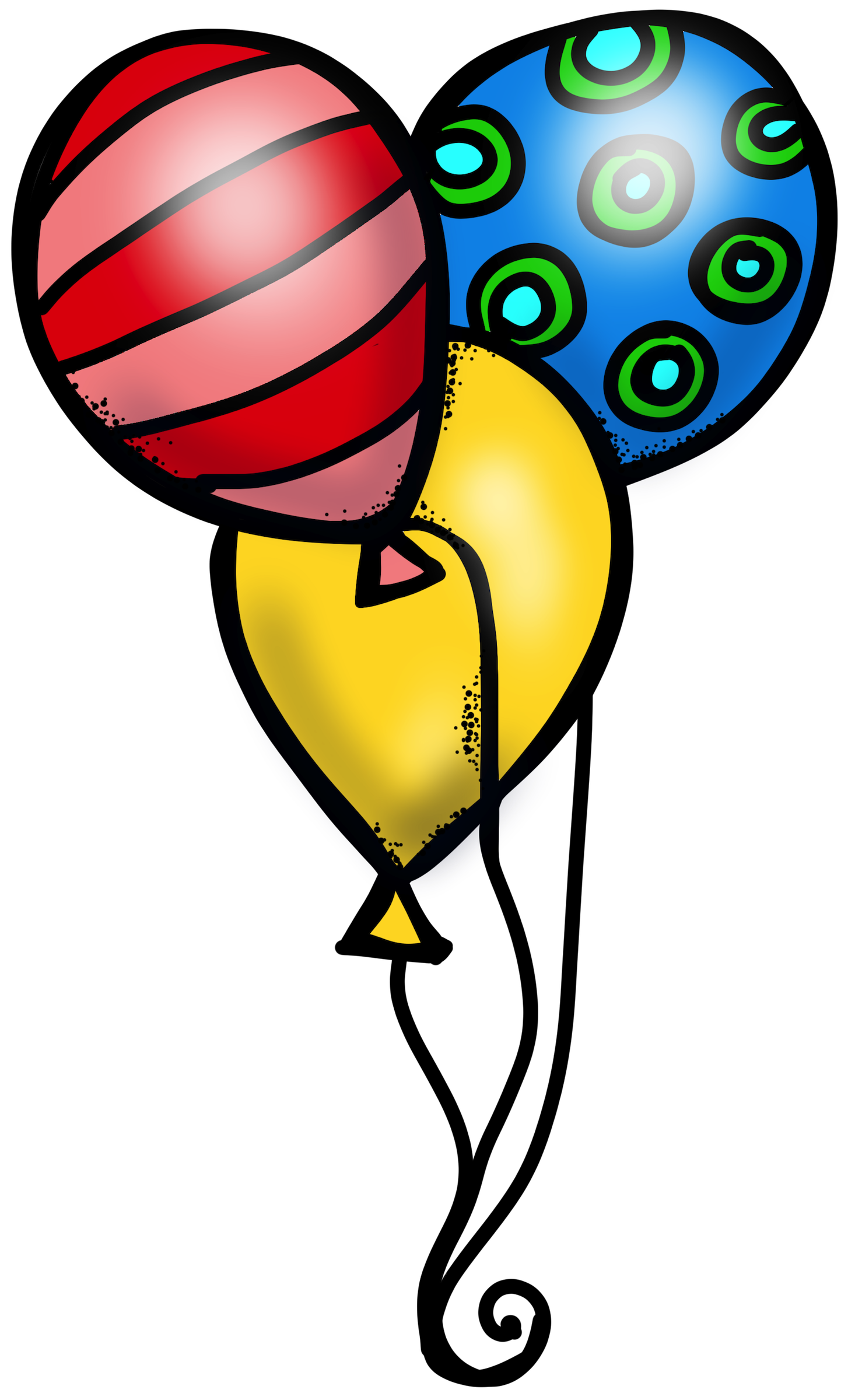 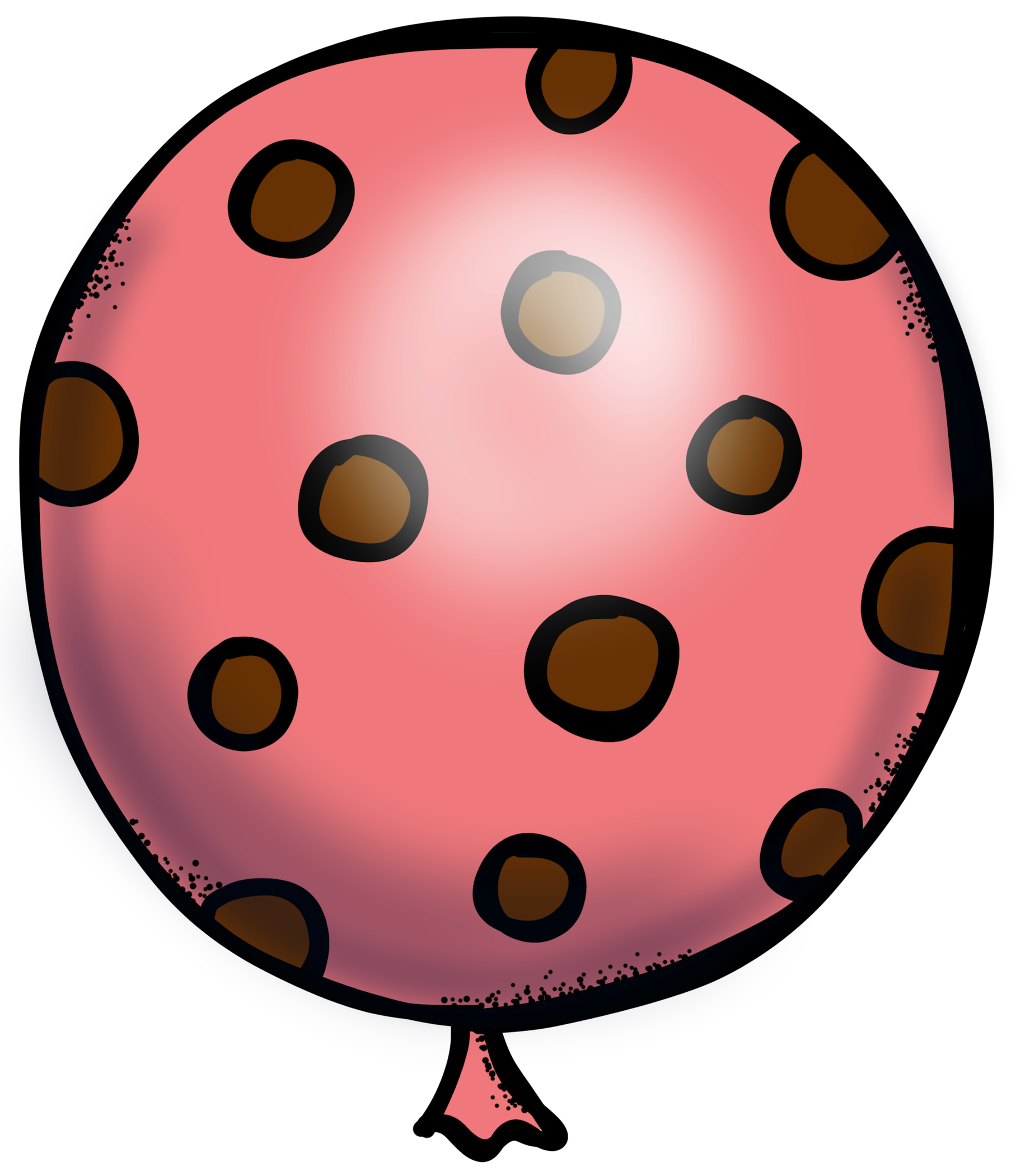 CALENDARIO DE CUMPLEAÑOS
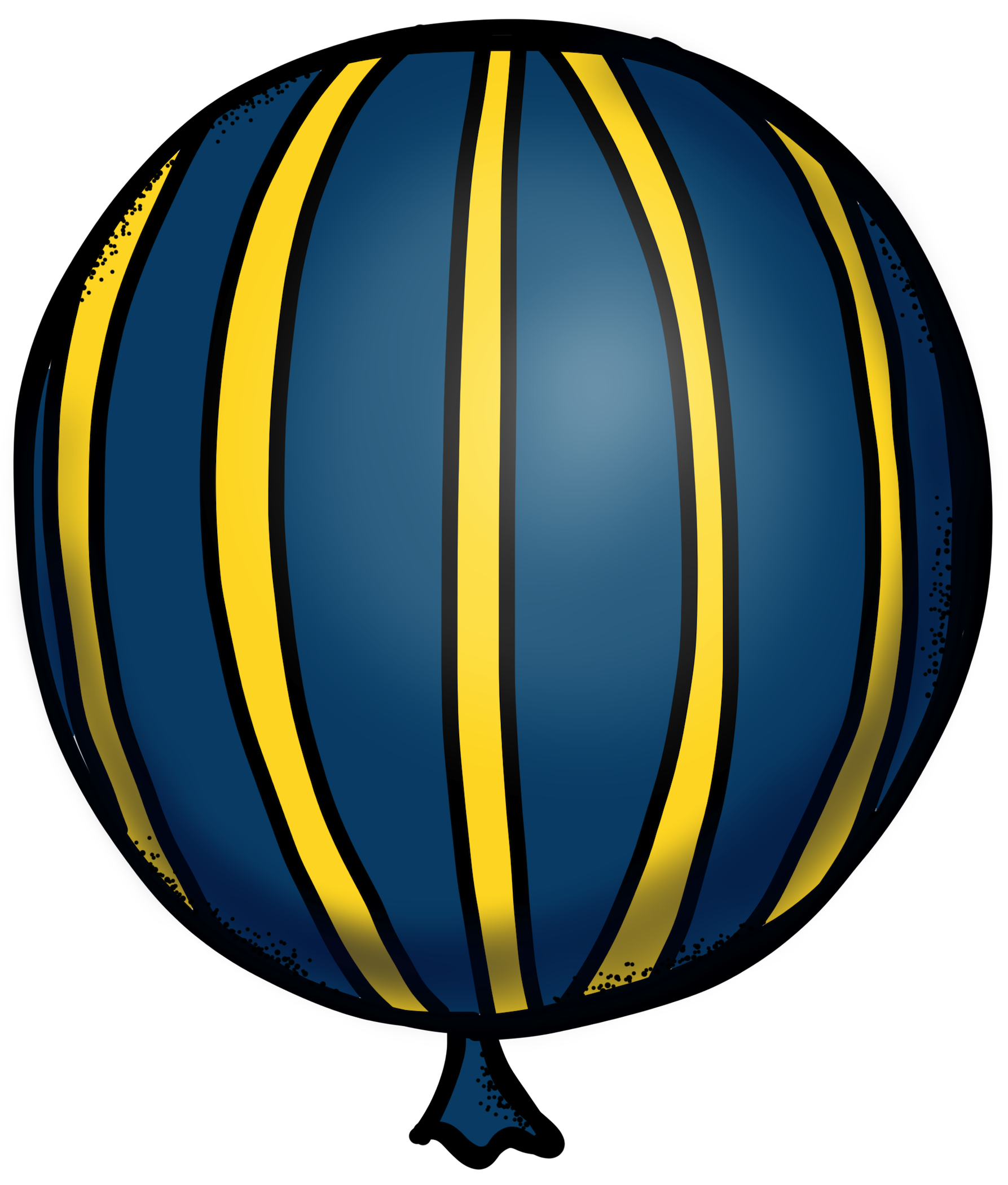 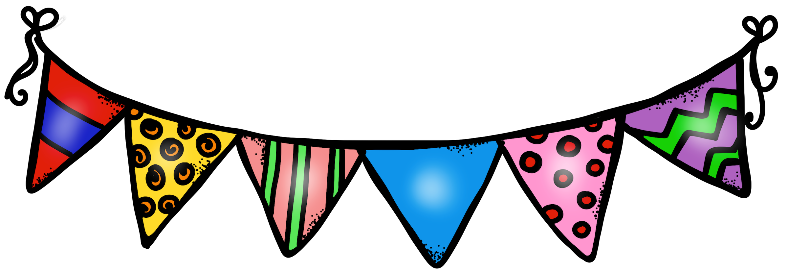 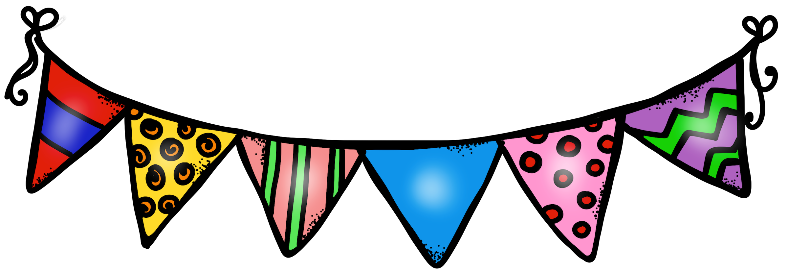 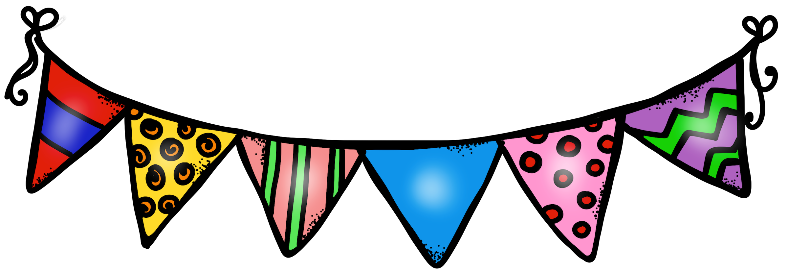 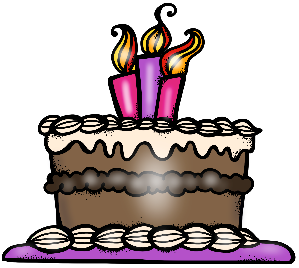 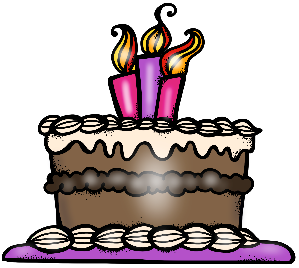 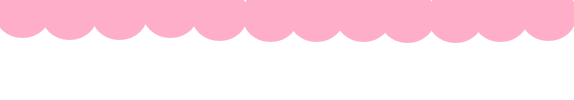 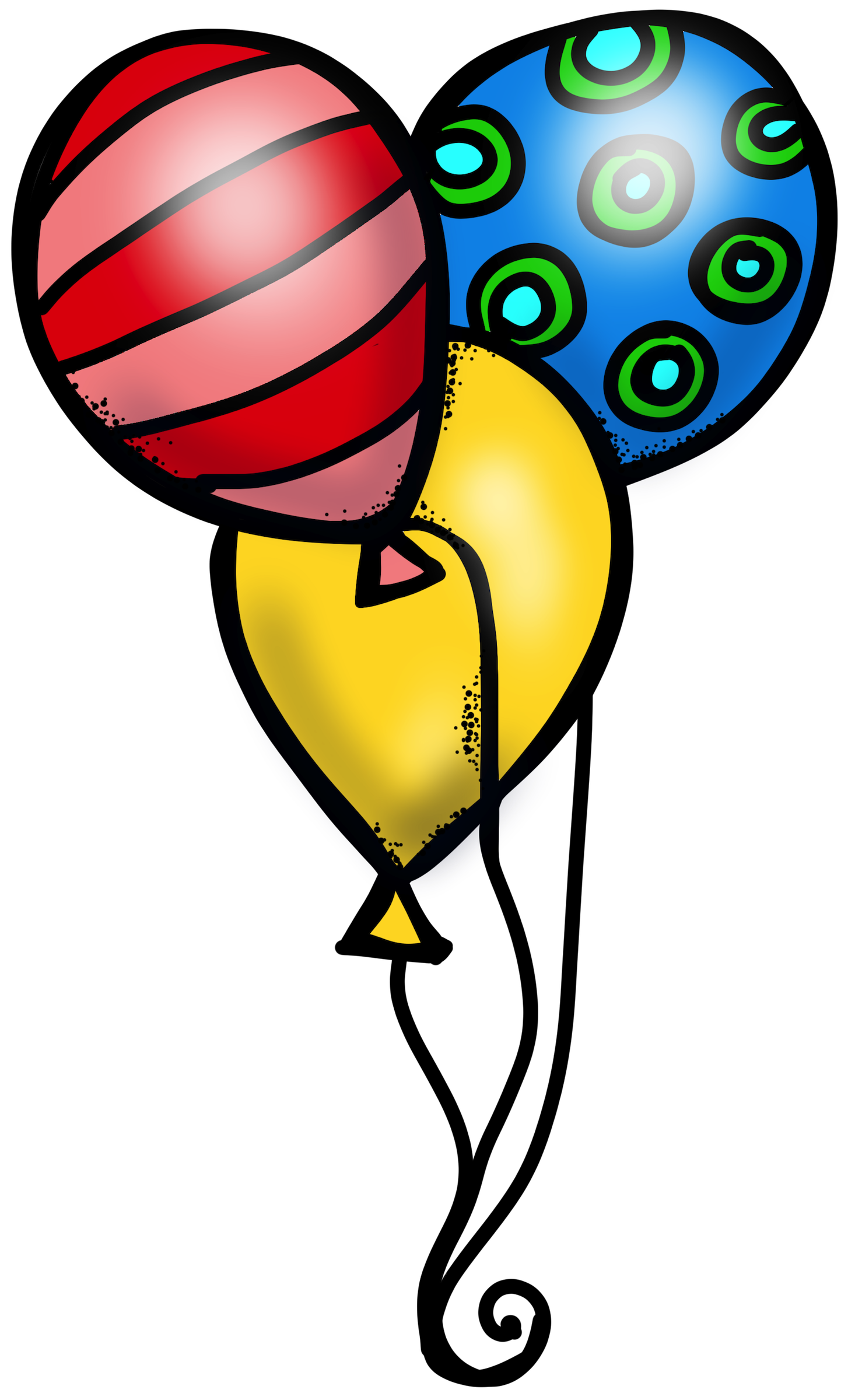 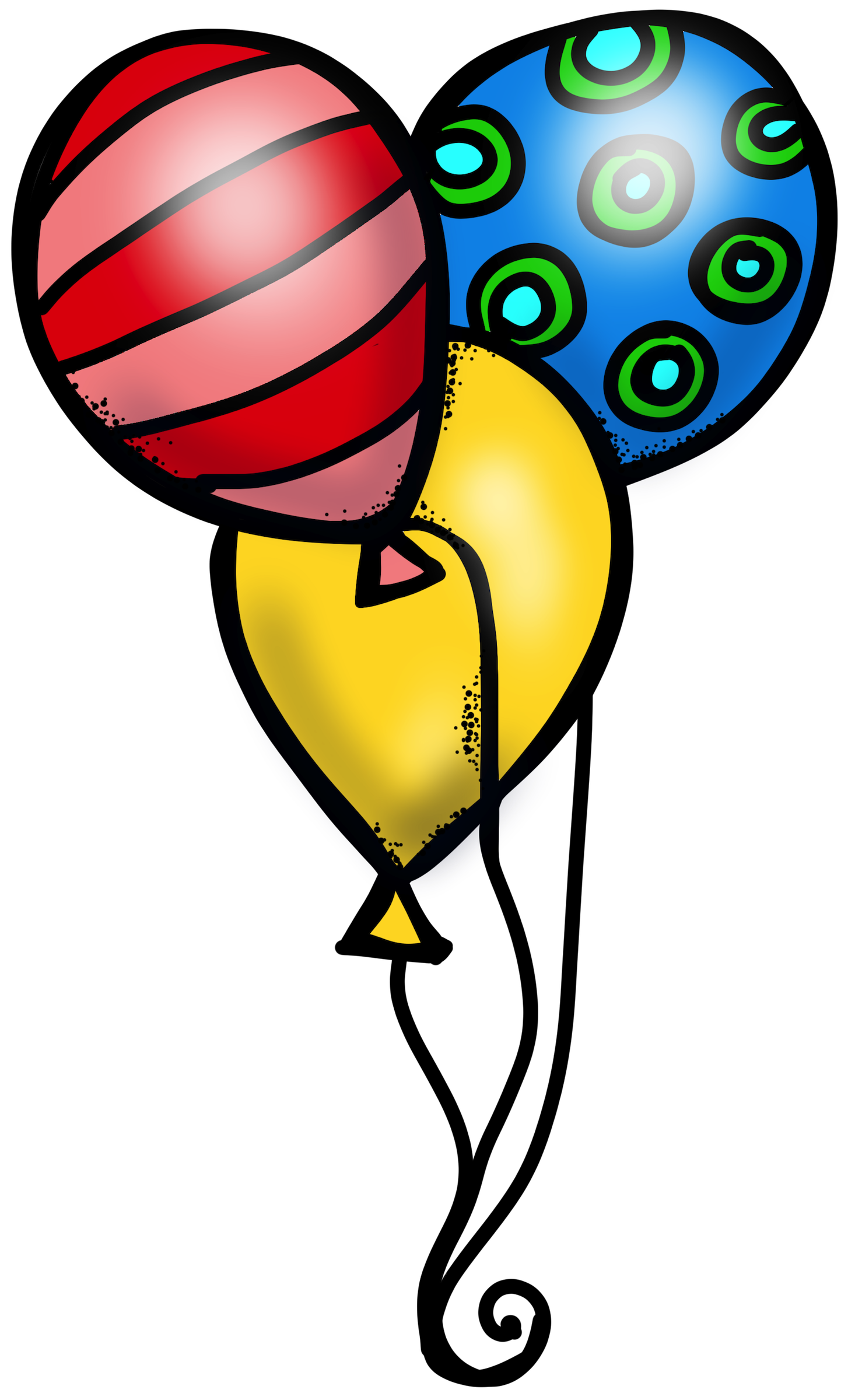 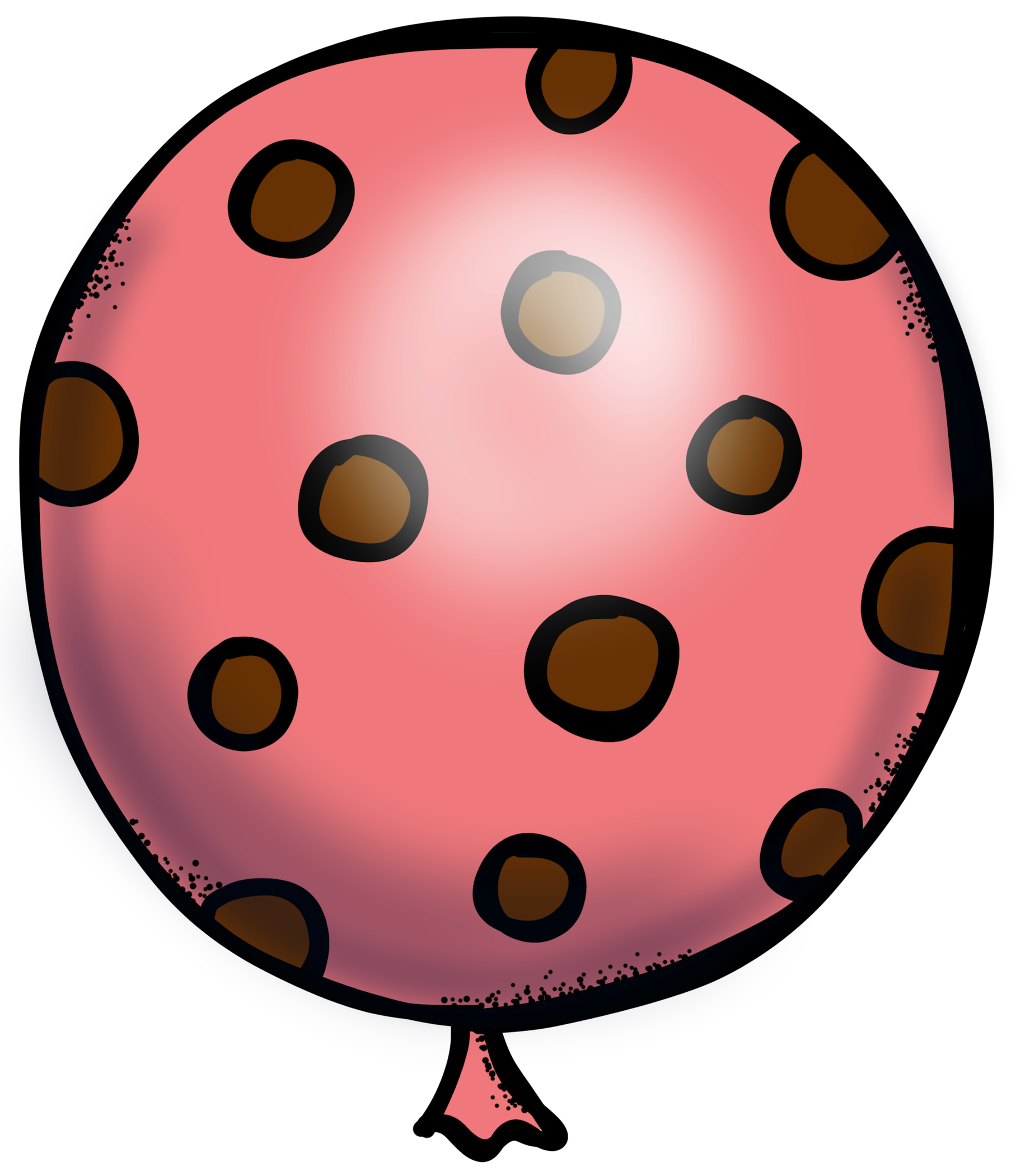 CALENDARIO DE CUMPLEAÑOS
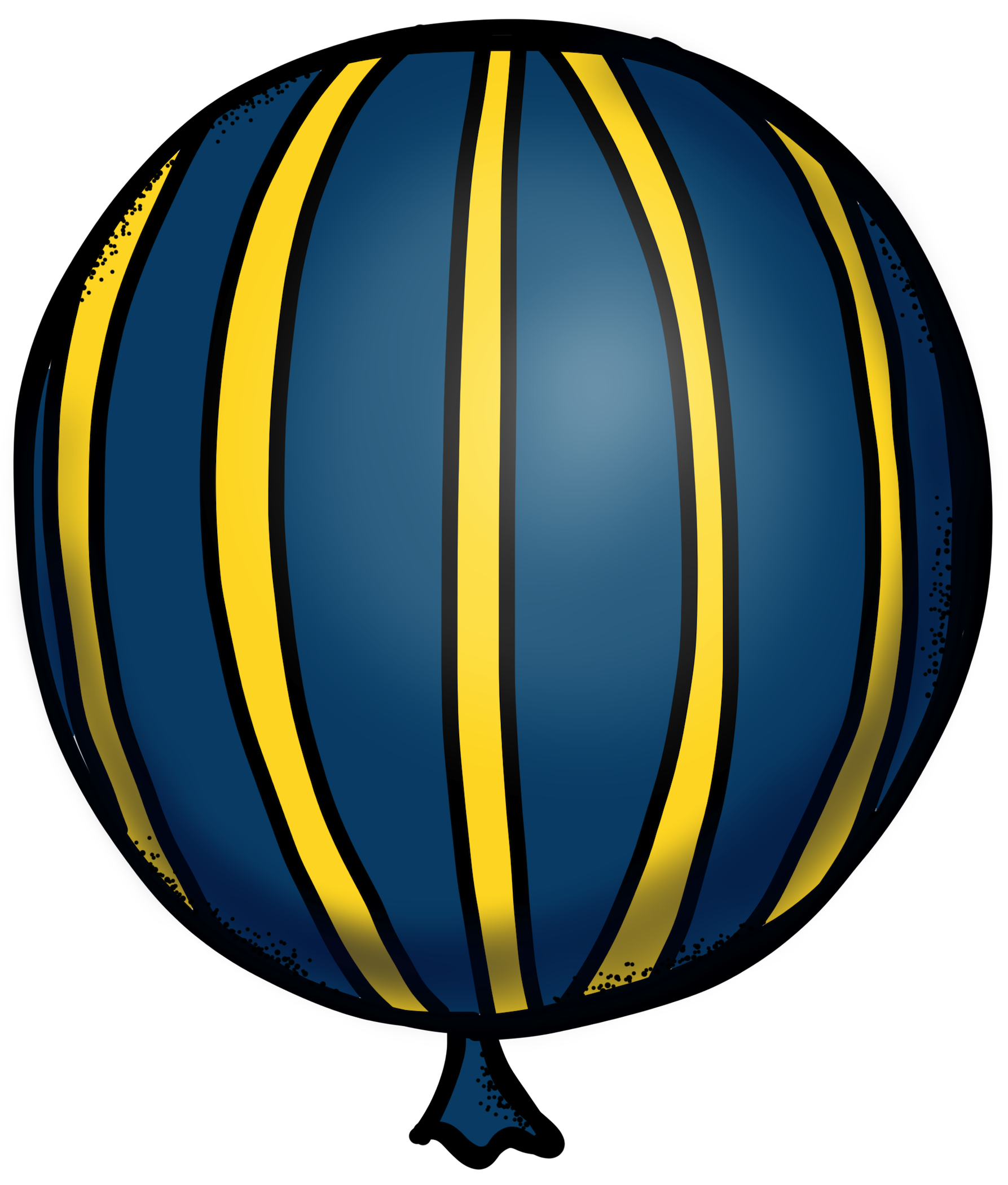 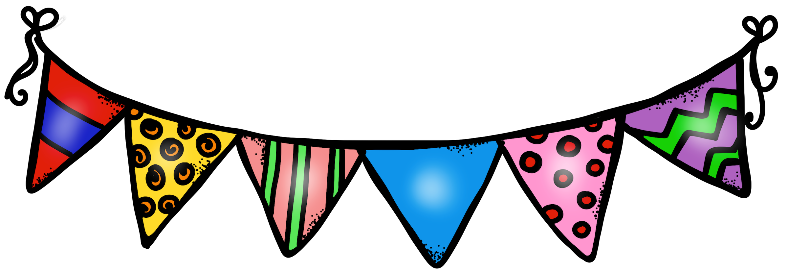 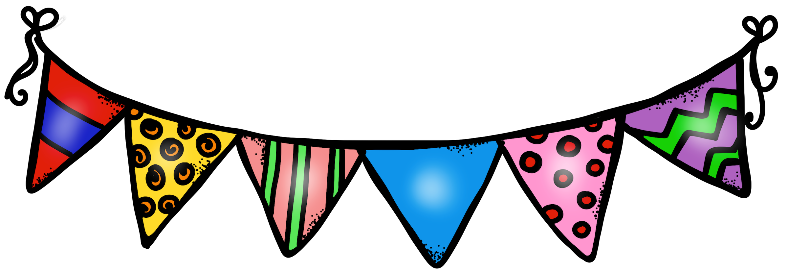 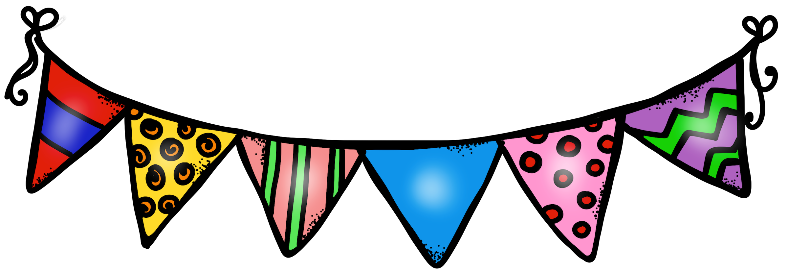 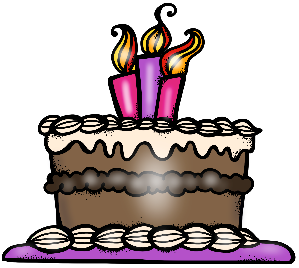 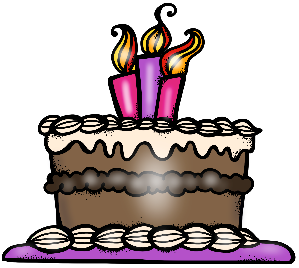